Инструкция для поставщиков по работе с порталом
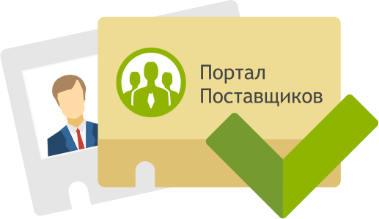 КГКУ "Примзакупки"
Портал поставщиков - предназначен для автоматизации деятельности участников размещения государственного заказа и отдельных категорий юридических лиц при заключении сделок, обеспечивающей повышение конкурентоспособности потенциальных поставщиков, а также возможность объективной оценки существующего рынка предложений и анализа сведений о выполнении обязательств поставщиками со стороны государственных и коммерческих заказчиков. 
Портал является информационным ресурсом в информационно-телекоммуникационной сети Интернет, обеспечивающим следующие возможности: 
Сбор, структурированное хранение и обработку сведений о товарах/работах/услугах на основе предложений (оферт) поставщиков; 
- Предоставление поставщикам товаров/работ/услуг сведений обо всех этапах размещения государственного заказа и заключения сделок.
КГКУ "Примзакупки"
Требования к программному и техническому обеспечению
Для начала работы с Порталом необходимо и достаточно наличие установленного общего программного обеспечения (В соответствии с таблицей).
КГКУ "Примзакупки"
Регистрация поставщиков
Для начала работы с Подсистемой необходимо в адресной строке браузера набрать адрес Подсистемы: www.zakupki.mos.ru 
Регистрация на Портале возможна при наличии у пользователя сертификата ключа квалифицированной электронной подписи (ЭП), изготовленного аккредитованными удостоверяющими центрами, перечень которых представлен на Портале уполномоченного федерального органа в области использования электронной подписи 
https://e-trust.gosuslugi.ru/CA. 
Проверить подлинность сертификата электронной подписи, изданного удостоверяющим центром, входящим в список аккредитованных удостоверяющих центров Министерства связи и массовых коммуникаций можно на Портале государственных услуг https://www.gosuslugi.ru/pgu/eds/.
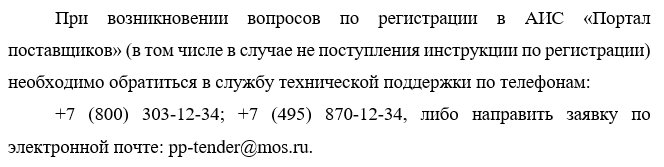 КГКУ "Примзакупки"
Информационный блок «Как стать поставщиком»
Для перехода в раздел «Как стать поставщиком» на главной странице Портала необходимо нажать на кнопку «Как стать поставщиком Читать инструкцию» в блоке с инструкциями.
КГКУ "Примзакупки"
На портале поставщиков возможны три способа регистрации: упрощенная, с помощью электронной подписи и регистрация в качестве физического лица. 
 При регистрации на Портале поставщиков необходимо сначала зарегистрировать организацию, используя сертификат, выданный на организацию, а потом добавить пользователей. Для работы на Портале поставщиков пользователи должны использовать сертификат, выданный на физическое лицо
КГКУ "Примзакупки"
Упрощенная регистрация пользователя
Для упрощенной регистрации на Портале поставщиков необходимо перейти на главную страницу Портала поставщиков и выполнить следующие шаги: 
1) Нажать на кнопку «Регистрация», после чего откроется страница «Регистрация» (по умолчанию открывается страница регистрации по электронной подписи);
 2) Чтобы перейти к упрощенному способу регистрации необходимо нажать кнопку «Упрощенная регистрация»;
 3) Появившиеся на странице обязательные поля необходимо заполнить, после чего нажать на кнопку «Зарегистрироваться»;
4) После на указанный e-mail в течение 10 минут будет отправлен временный пароль;
5) Для завершения регистрации необходимо перейти по ссылке в письме и заменить временный пароль на постоянный.
При успешной регистрации появится соответствующее системное сообщение.  
יִיִיִ Для того, чтобы вести полноценную деятельность на портале Поставщиков после упрощенной регистрации необходимо направить заявку на изменение данных о компании модераторам и прикрепить электронную подпись.
КГКУ "Примзакупки"
Регистрация по электронной подписи
Для регистрации по электронной подписи на Портале поставщиков необходимо перейти на главную страницу Портала поставщиков и выполнить следующие шаги: 
Нажать кнопку «Зарегистрироваться», после чего откроется страница «Регистрация по ЭП»;
На странице «Регистрация по ЭП» заполнить обязательные поля «E-mail» и выбрать сертификат, после чего нажать на кнопку «Зарегистрироваться»;
При успешной регистрации появится соответствующее системное сообщение;
 На указанную электронную почту от Портала поставщиков придут следующие письма:- Регистрация на Портале Поставщиков успешно завершена;
       - Завершение регистрации
5) После получения письма о завершении регистрации на Портале поставщиков, необходимо перейти на главную страницу Портала поставщиков и нажать на кнопку «Войти» в результате чего появится модальное окно «Вход»
КГКУ "Примзакупки"
6) После ввода логина и полученного временного пароля будет предложено сменить временный пароль. Заполнив поля «Текущий пароль», «Новый пароль» и «Повтор нового пароля» и нажав на кнопку «Сменить пароль», появится системное сообщение об успешном изменении пароля;
7) Далее для завершения регистрации необходимо заполнить профиль и выбрать роль, в соответствии с которой будет осуществляться работа на Портале поставщиков: «Региональный заказчик» или «Поставщик»;
8) Далее необходимо заполнить вкладки «Основные сведения», «Банковские реквизиты», «Контактная информация», «Дополнительные реквизиты» и «Статистические коды» и «Сведения о пользователях» и направить заявку на регистрацию;
9) После корректного заполнения сведений в заявке на изменение данных, необходимо отправить её на обработку, нажав на кнопку отправить заявку . В случае успешной отправки заявки, Система выдаст соответствующее сообщение (Рисунок 36). Сведения о состоянии направленной заявки отображаются на вкладке «Отправленные заявки» заявки на изменение данных. 
После отправки заявки на изменение данных компании, ей присваивается статус «Отправлена». После того, как заявка будет рассмотрена модератором, ей присвоится статус «Изменения приняты» или «Отклонена» в соответствии с решением модератора. Заявка на изменение данных компании может быть направлена на доработку поставщику, в таком случае ей присваивается статус «Требуется уточнение». Чтобы посмотреть комментарии модератора, необходимо в списке отправленных заявок нажать на наименование статуса, после чего откроется соответствующее модальное окно.
КГКУ "Примзакупки"
10) После обработки заявки и ее утверждения на почту придет сообщение о том, что заявка принята и в течение получаса будут предоставлены необходимые полномочия на портале. По истечении этого времени необходимо заново авторизоваться. 
Регистрация в качестве физического лица 
Регистрация пользователя в качестве физического лица на Портале поставщиков осуществляется аналогично регистрации качестве организации до момента смены пароля;
 После смены пароля необходимо перейти в личный кабинет и заполнить профиль пользователя;
 Внесенные данные в профиль пользователя необходимо сохранить, нажав на кнопку сохранить, после чего появится уведомление об успешном сохранении данных.
КГКУ "Примзакупки"
На портале поставщиков имеется два вида справочников: «Реестр товаров» и «Реестр предложений (оферт)».  - «Реестр (каталог) товаров» содержит в себе товары, работы и услуги (СТЕ). В СТЕ указывается описание, характеристики и изображение товара, а также перечень ценовых предложений (оферт) поставщиков по данному СТЕ.  - «Реестр предложений (оферт)» содержит в себе перечень ценовых предложений по товару. Предложение включает в себя данные по поставщику, подавшему оферту, предложенные поставщиком цену и срок поставки товара, а также связь с СТЕ из реестра товаров, по которое подано данное предложение. 
Каталог товаров (СТЕ) 
Каталог товаров состоит из перечня категорий, перечня популярных категорий закупок, популярных товаров, актуальных предложений и поля поиска товаров и услуг. При нажатии на одну из категорий или поиске товаров, портал перенесет пользователя на страницу поиска продукции с фильтром по данной категории или наименованию товара соответственно
КГКУ "Примзакупки"
Просмотреть все закупки портала поставщиков можно с помощью Единого Реестра Закупок, перейдя по соответствующей ссылке в главном меню системы.
Единый реестр закупок разделен на 6 вкладок: 
Все закупки. На данной вкладке отображаются все закупки на портале поставщиков; 
Я участвую. На вкладке отображаются закупки всех типов, в которых участвует авторизованный поставщик;
 Котировочные сессии. На вкладке отображаются все закупки типа «Котировочные сессии» на портале      поставщиков; 
Закупки по потребностям. На вкладке отображаются все закупки по потребностям на портале поставщиков; 
Закупки 44-ФЗ и 223-ФЗ. На вкладке отображаются все закупки из системы ЕИС; 
В2В-закупки. На вкладке отображаются все закупки по потребностям на портале поставщиков с предустановленным фильтром «В2В заказчики».
КГКУ "Примзакупки"
Котировочные сессии
Из единого реестра закупок можно перейти на страницу котировочной сессии. 
Котировочная сессия создается и публикуется Заказчиком на Портале поставщиков или через внешнюю систему и может содержать несколько позиций в спецификации. Приглашение к участию в котировочной сессии формируется и направляется автоматически всем поставщикам в зависимости от выбранных категорий в настойках уведомлений в разделе «Управление подписками на КС». После публикации котировочная сессия получает статус «Активная» и становится доступной для поставщиков (в открытой части Портала) в едином реестре закупок.
 Срок проведения котировочной сессии составляет 24 часа с момента публикации (срок продлевается с учетом выходных/праздничных дней). 
Шаг котировочной сессии устанавливается  заказчиком при создании котировочной сессии. Минимальное значение шага, которое может быть выбрано заказчиком, составляет 0,50% от начальной цены, максимальное – 5%. 
Победителем признается участник котировочной сессии, сделавший последнее (наименьшее) предложение по цене до момента окончания срока проведения котировочной сессии.
КГКУ "Примзакупки"
Во время проведения котировочной сессии обеспечено информирование поставщика (в разделе «Сообщения» и по электронной почте), если сделана ставка, перебивающая его ставку. Уведомление содержит прямую ссылку на соответствующую котировочную сессию и информирование о факте новой ставки. 
Если поставщик не успел в указанные сроки опубликовать оферты, статус победителя и возможность подписания и размещения оферты переходят к участнику, сделавшему предпоследнее предложение о цене. Если ни один из поставщиковпобедителей котировочной сессии не опубликовал оферты в отведенное для этого время, статус котировочной сессии «Проведена» изменяется на «Не состоялась». 
Победитель обязан подписать ЭП и разместить его предложение (оферту), сформированное по итогам котировочной сессии в течение одного рабочего дня с момента окончания времени проведения котировочной сессии. Если окончание срока подписания оферты приходится на нерабочий день, днем окончания срока считается ближайший следующий за ним рабочий день. 
Срок действия и срок поставки заполняются системой автоматически:  
• Срок поставки устанавливается автоматически из котировочной сессии, 
• Срок действия оферты – 3 месяца с момента победы в котировочной сессии.
КГКУ "Примзакупки"
Закупки по потребностям
Закупка по потребностям – процедура сбора коммерческих предложений в форме Ставок Участников с целью заключения контракта (договора) с любым из них. Закупка по потребностям проводится путем подачи ставок Участником, ставки принимаются до истечения срока, установленного Заказчиком. До истечения срока действия закупки по потребности Участник может редактировать ставку, или же отозвать её. Заказчик может отменить закупку по потребности, находящуюся в статусе «Прием предложений» до завершения срока подачи заявок. Чтобы перейти на страницу закупки необходимо в едином реестре закупок нажать на её наименование в реестре закупок по потребностям.
Для того, чтобы опубликовать предложение, необходимо перейти на страницу интересующей закупки по потребностям в статусе «Прием предложений». 
 На странице закупки необходимо перейти на вкладку «Предложения», и нажать кнопку «Редактировать».
В открывшемся модальном окне, в столбце «Реестровый номер и наименование оферты» необходимо выбрать оферту. При нажатии на пустое поле, появится всплывающий список зарегистрированных и опубликованных оферт поставщика (для удобства поиска можно ввести номер или наименование оферты).  Если у поставщика нет подходящей оферты на Портале, то он может установить признак «Без оферты», указав цену за единицу с НДС и размер Ставки НДС.
КГКУ "Примзакупки"
Закупки из системы ЕИС
На портале поставщиков можно просматривать и отслеживать закупки, размещенные в ЕИС (http://zakupki.gov.ru). 
При нажатии на наименование закупки в едином реестре закупок откроется страница закупки, которая содержит следующую информацию: 
Счетчик, показывающий отсчет времени до окончания приема заявок (дней/часов/минут/секунд), отображается для закупок в статусе «Подача заявок»; 
Реестровый номер закупки; 
Статус закупки; 
Наименование заказчика (ссылка на карточку заказчика на Портале поставщиков); 
Дата публикации извещения; - Дата окончания приёма заявок; - Предмет закупки;
 Тип процедуры закупки; 
Сведения о лотах (номер, предмет, место поставки и начальная цена);
 Сведения о процедуре закупки на Единой информационной системе. Ссылка на страницу ЕИС, где отображаются подробные сведения о данной закупке; 
Документация в ЕИС. Ссылка на страницу ЕИС, где отображается документация по данной закупки; 
Протоколы в ЕИС. Ссылка на страницу ЕИС, где отображаются протоколы данной закупки
КГКУ "Примзакупки"
Прямые закупки
Прямая закупка - способ закупки, при котором контракт (договор) заключается с конкретным Поставщиком без проведения дополнительных процедур.
 Заказчики могут создавать на основании оферт поставщика заявки на прямую закупку. Заявка на прямую закупку появится в разделе «Уведомления» портала поставщиков,  а также в разделе «Полученные заявки», в который можно перейти через меню системы «Магазин» → «Полученные заявки», где находится список всех полученных заявок на прямую закупку. Чтобы ознакомиться с заявкой необходимо нажать на номер заявки. 
Поставщик может как принять заявку , так и отклонить, указав причину отказа в специальном модальном окне.
После того, как поставщик нажал кнопку «Подтвердить», появится окно подтверждения действий, где необходимо нажать кнопку ДА. 
После того, как заявка будет подтверждена поставщиком, заказчику необходимо создать проект договора и отправить его поставщику. При создании контракта заказчик укажет дату и время ответа. Когда контракт будет отправлен заказчиком, поставщик получит уведомление в соответствующем разделе. Также новый контракт появится в разделе «Мои контракты» (подробнее о работе с контрактами на портале поставщиков см. Раздел «Мои контракты»). На странице «Сведения о контракте» Поставщик может посмотреть счетчик, показывающий оставшееся время до окончания срока подписания контракта, установленного заказчиком, сведения о спецификации договора и ознакомиться с файлом договора. Поставщик может направить заказчику протокол разногласий, отказаться от текущей версии контракта, подписать и запросить продление срока ответа.
КГКУ "Примзакупки"
Планы и планы-графики
На портале поставщиков можно просматривать планы и планы-графиков закупок, размещенные в ЕИС (http://zakupki.gov.ru). 
Для того, что перейти в реестр планов и планов-графиков необходимо нажать на кнопку «Планы» в меню портала поставщиков.
При нажатии на реестровый номер плана с типом «план-график» откроется карточка плана-графика закупок.
При нажатии на реестровый номер плана с типом «план закупок» или «план закупок инновационной продукции» откроется карточка плана закупок
КГКУ "Примзакупки"
Контракты
Раздел «Мои контракты» предназначен для предоставления сведений о контрактах, заключенных поставщиком. Перейти в данный раздел можно в всплывающем меню пользователя, выбрав пункт «Контракт».
В данном разделе поставщик может отслеживать контракты, которые поступают от заказчиков по результатам одобрения заявок на прямые закупки, победы в котировочных сессиях и закупках по потребностям.
По умолчанию все контракты поставщика в разделе «Мои контракты» отсортированы по дате последнего изменения. Чтобы просмотреть новые контракты, полученные от заказчиков, рекомендуется выбрать в поле настройки фильтров статус «Заключение».
КГКУ "Примзакупки"
Регистрация контракта
Реализация возможности по регистрации контрактов (договоров), которые были заключены напрямую, вне Портала поставщиков. Для регистрации контракта на Портале необходимо перейти в реестр «Мои контракты» и совершить действие «Зарегистрировать контракт».
 Данные по созданным поставщикам в рамках регистрации контракта не отображаются в общем реестре поставщиков и не идут в статистику.
Регистрация контракта возможна после заполнения всех необходимых полей на форме регистрации контракта. Чтобы зарегистрировать контракт необходимо прикрепить файл контракта и совершить действие по регистрации контракта с использованием ЭП кнопка «зарегистрировать». 
После регистрации контракт будет добавлен в общий реестр контрактов
КГКУ "Примзакупки"
Публичный реестр контрактов
Данный раздел содержит перечень контрактов, которые были заключены в результате закупок, как на портале поставщик, так и на других торговых площадках (данные, полученные из ЕИС).
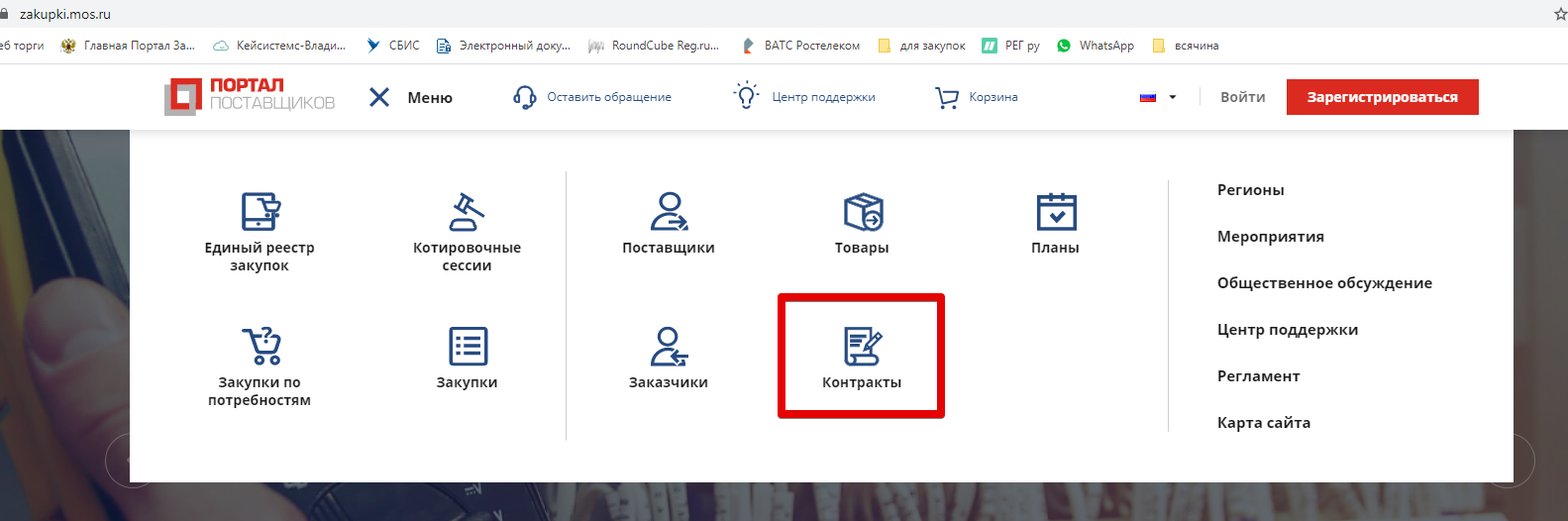 КГКУ "Примзакупки"